Paul & Lois Blaney Memorial Endowed Scholarship
About the scholarship award:
Paul and Lois Blaney were longtime supporters of Texas State University.  Paul served as a professor in the Criminal Justice Department for many years before his death and Lois worked in the health professions field as a Registered Nurse.

Who is eligible to apply?

Scholarships are available to undergraduate students who are: 
enrolled in at least 12 hours
admitted as a major and pursuing upper division course work in a school, department, or program within the College of Health Professions
3.0 major GPA

How to apply:

Application for scholarships can be completed through the Bobcat Online Scholarship System (BOSS) at http://www.finaid.txstate.edu/scholarships/boss.html.  

Application deadline:
 April 1, 2025
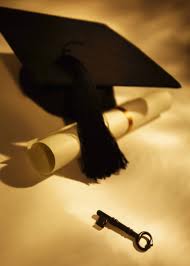 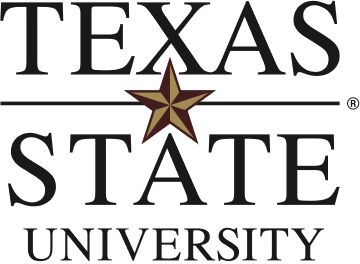 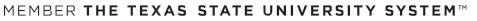 Texas State University is a tobacco-free campus.